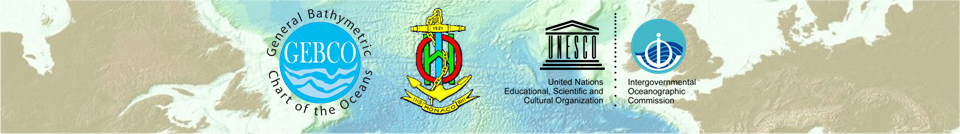 Updating the GEBCO Grid
Pauline Weatherall, GEBCO Digital Atlas Manager, British Oceanographic Data Centre (BODC), National Oceanography Centre (NOC), Liverpool, UK
TSCOM/SCRUM meeting Viňa del Mar, Chile, October 2016
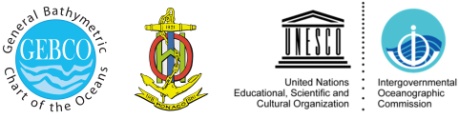 Current GEBCO grid – GEBCO_2014
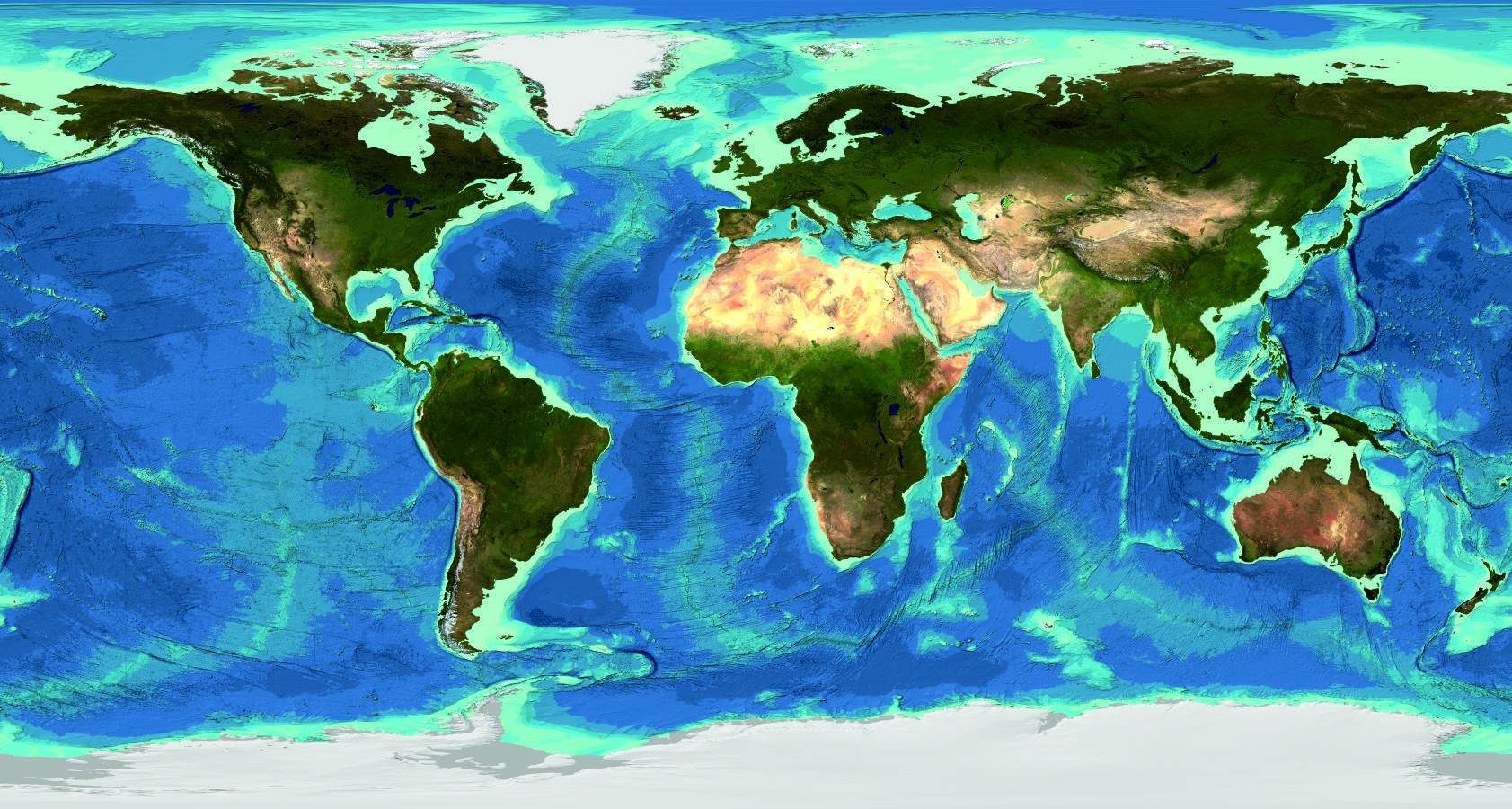 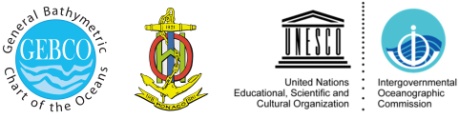 Current GEBCO grid – GEBCO_2014
Released in December 2014

Global terrain model at 30 arc-second intervals

Update to previous grid, GEBCO_08, last published in 2010

‘Base grid’ is SRTM30_plus v5 

Includes data from a number of regional mapping projects and from contributed data sets

Accompanied by a Source Identifier grid (SID) – shows which grid cells are constrained by data/grids and those based on interpolation
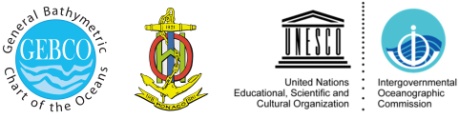 Current GEBCO grid – GEBCO_2014
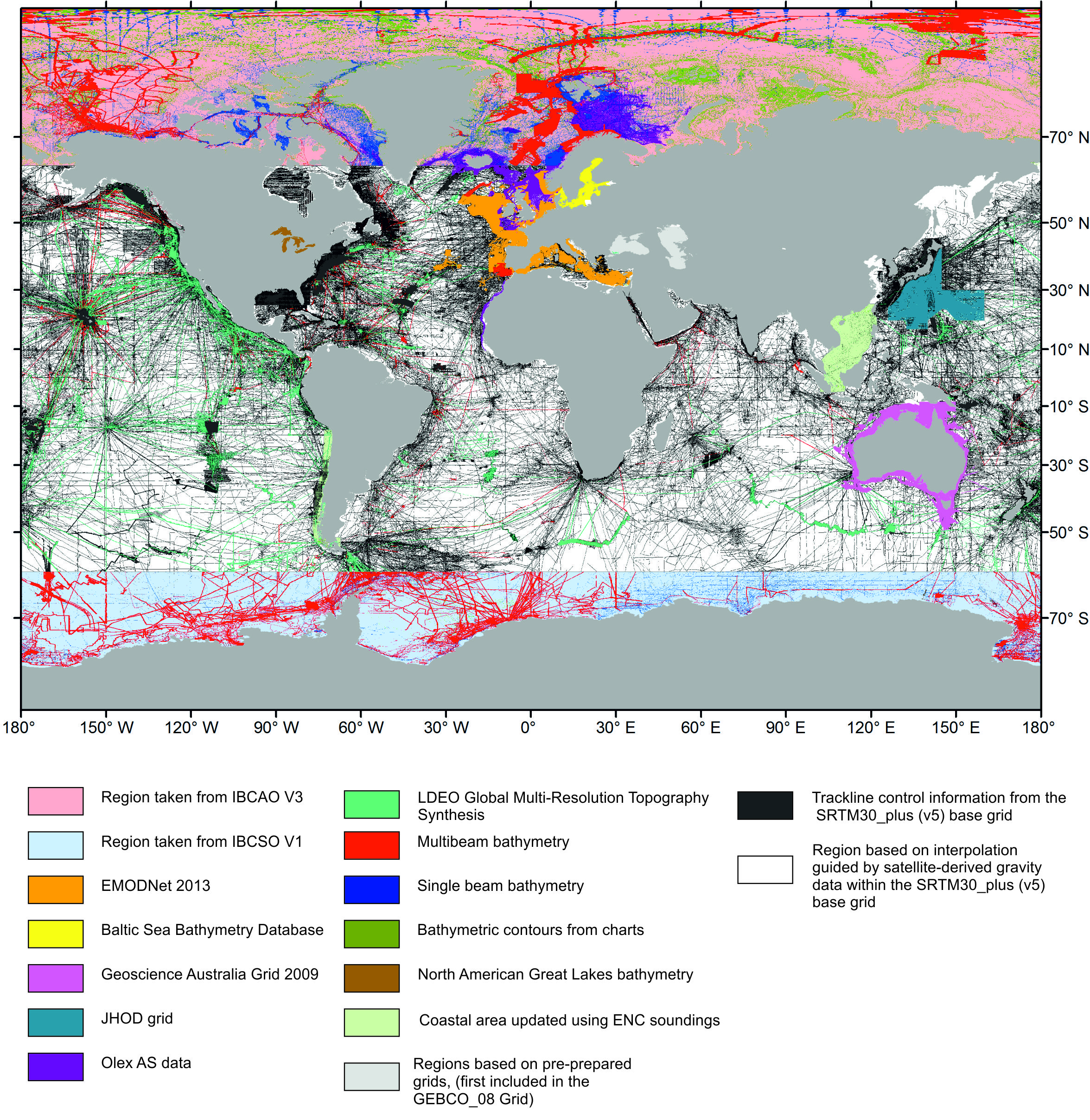 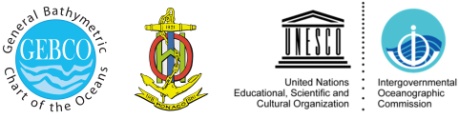 Plans for a new GEBCO grid (2017)
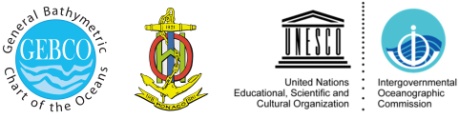 Plans for a new GEBCO grid (2017)
It’s is aimed that the grid shall:

Be a global grid at 30 arc-second intervals


Use the existing GEBCO_2014 Grid as a base


Include a number of new regional grids, multibeam bathymetry data sets and areas updated with ENC soundings
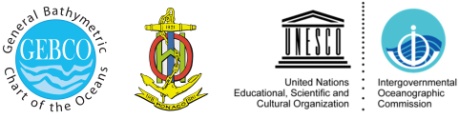 Plans for a new GEBCO grid (2017)
In addition to bathymetric trackline data sets made available through IHO DCDB and other databases. A number of new data sets have been received for inclusion in the global GEBCO grid.
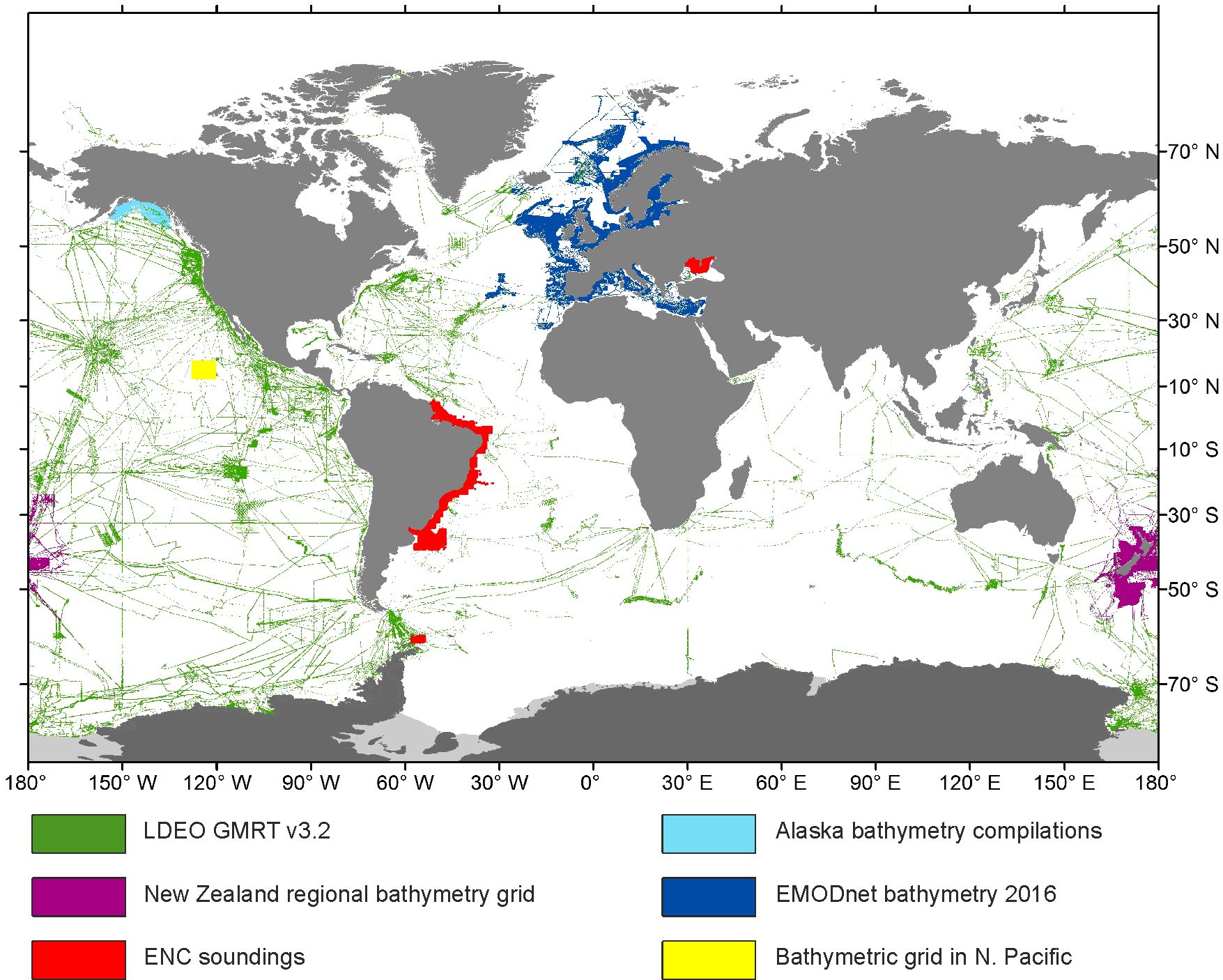 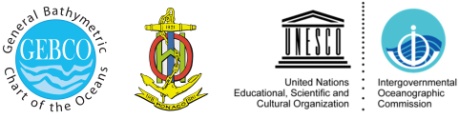 Plans for a new GEBCO grid (2017)
New Zealand Regional Bathymetry grid – made available by the National Institute of Water and Atmospheric Research (NIWA), New Zealand. 
EMODnet 2016 release – bathymetric grid for European waters.

Global Multi-Resolution Topography Data Synthesis (GMRT) v3.2 - compilation of edited multibeam sonar data provided by the Lamont-Doherty Earth Observatory (LDEO) of Columbia University, USA.

ENC bathymetric sounding data sets supplied for their coastal waters by Brazil, Ukraine and Uruguay.

Alaska bathymetry compilations for the Aleutian Islands, Cook Inlet, central Gulf of Alaska and Norton Sound. Made available by the Alaska Fisheries Science Center. 

Bathymetric grid, based on multibeam data, for a region of the North Pacific, 1,800 km southwest of the Mexican Baja Peninsula. Provided by the DEME group, Netherlands. 
Bathymetric grid for the Israeli EEZ.
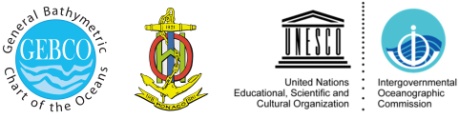 New Zealand Regional Bathymetry grid – made available by the National Institute of Water and Atmospheric Research (NIWA), New Zealand
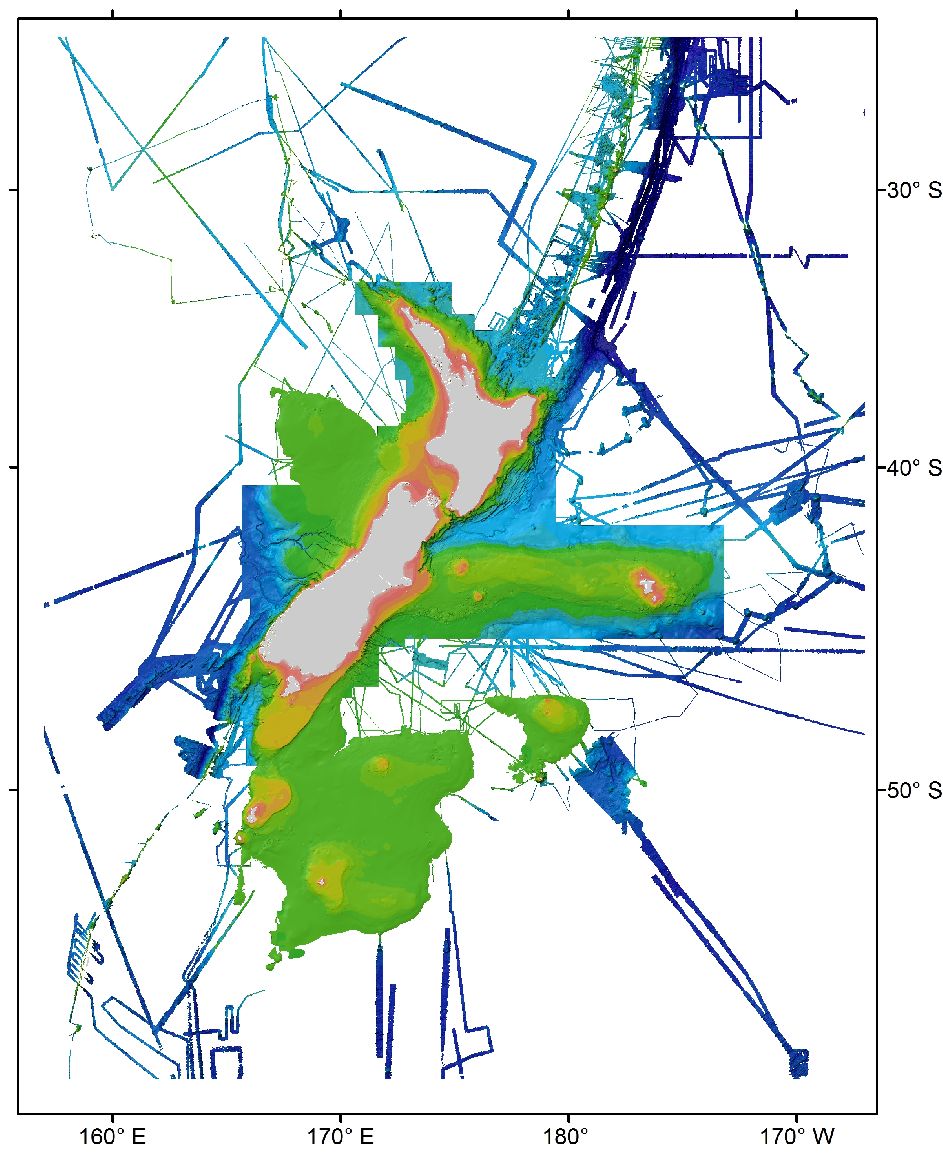 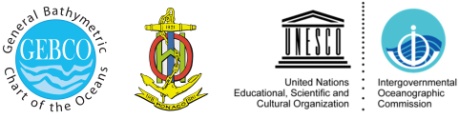 New Zealand Regional Bathymetry grid – made available by the National Institute of Water and Atmospheric Research (NIWA), New Zealand
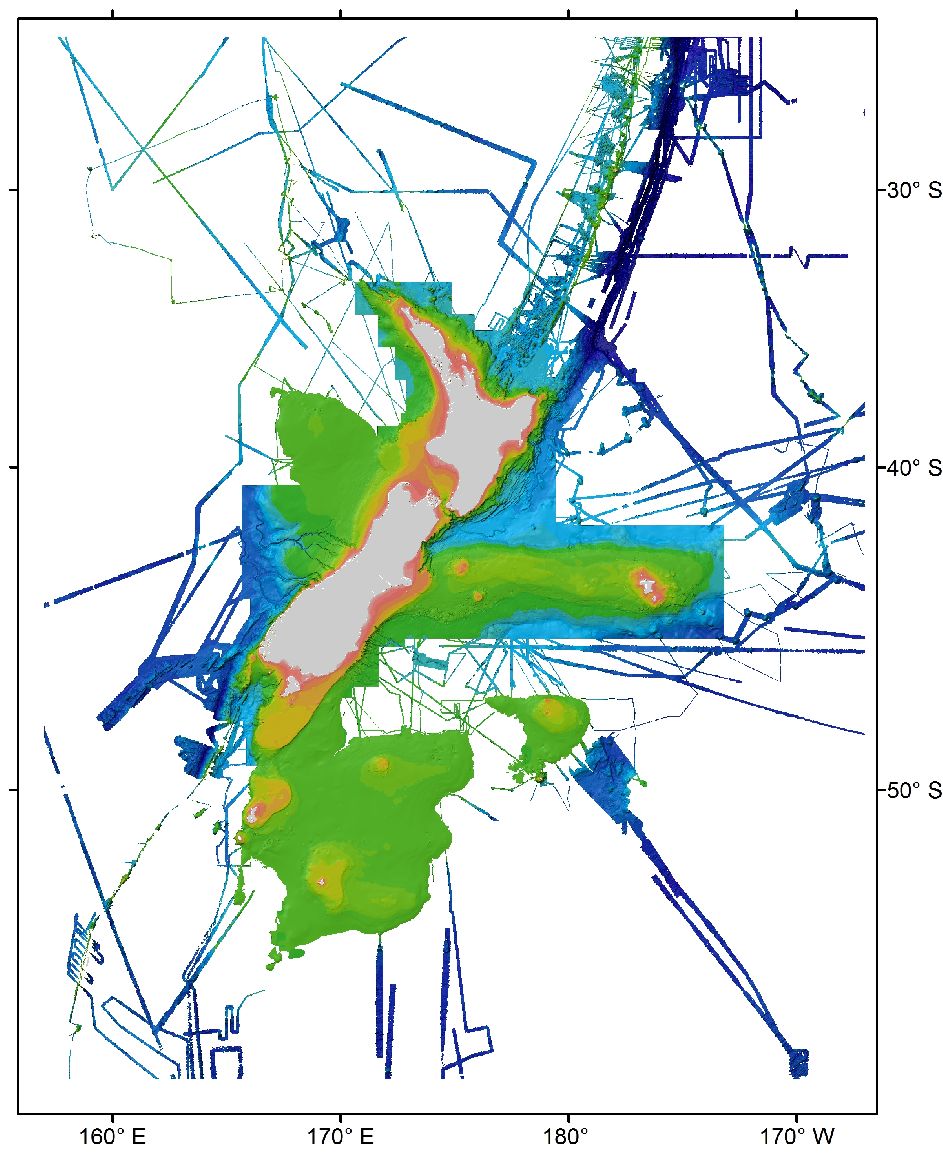 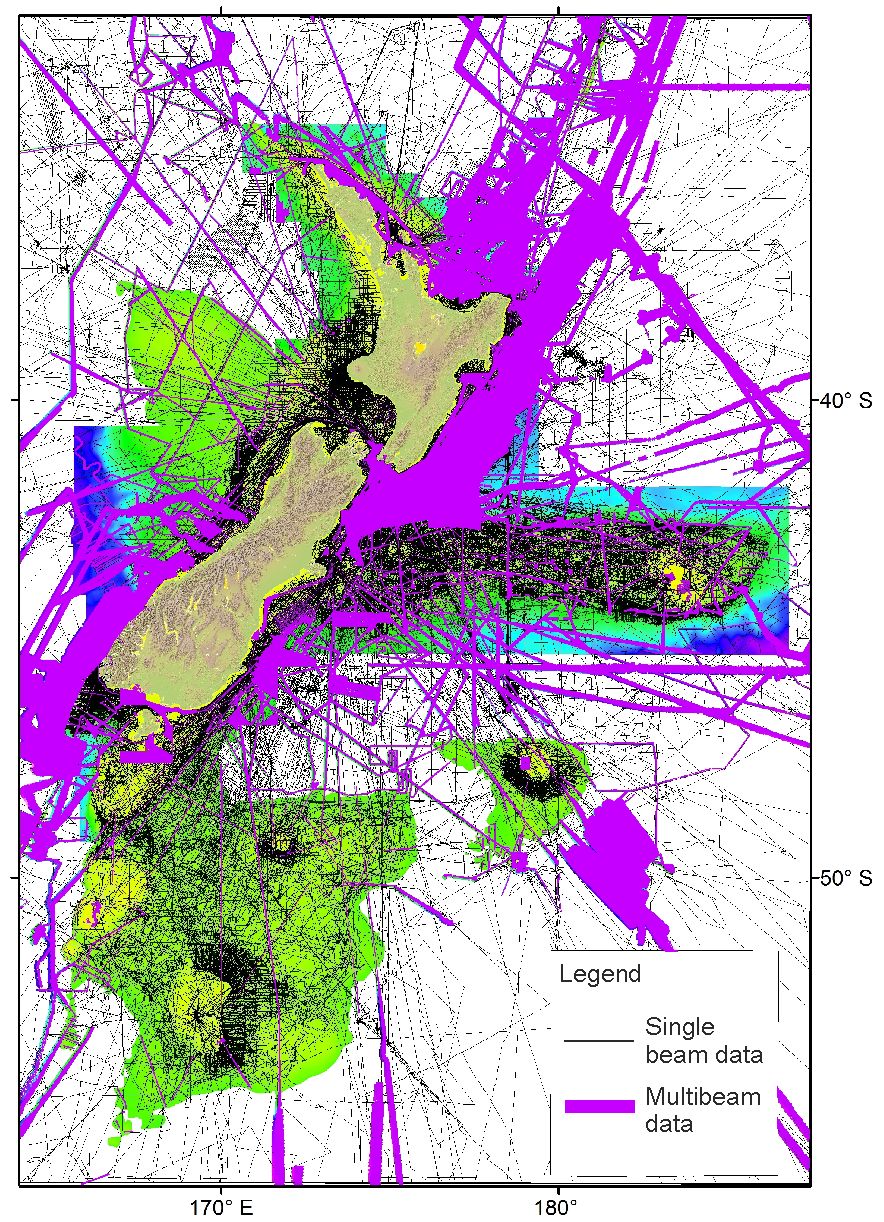 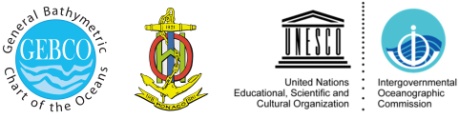 New Zealand Regional Bathymetry grid – made available by the National Institute of Water and Atmospheric Research (NIWA), New Zealand
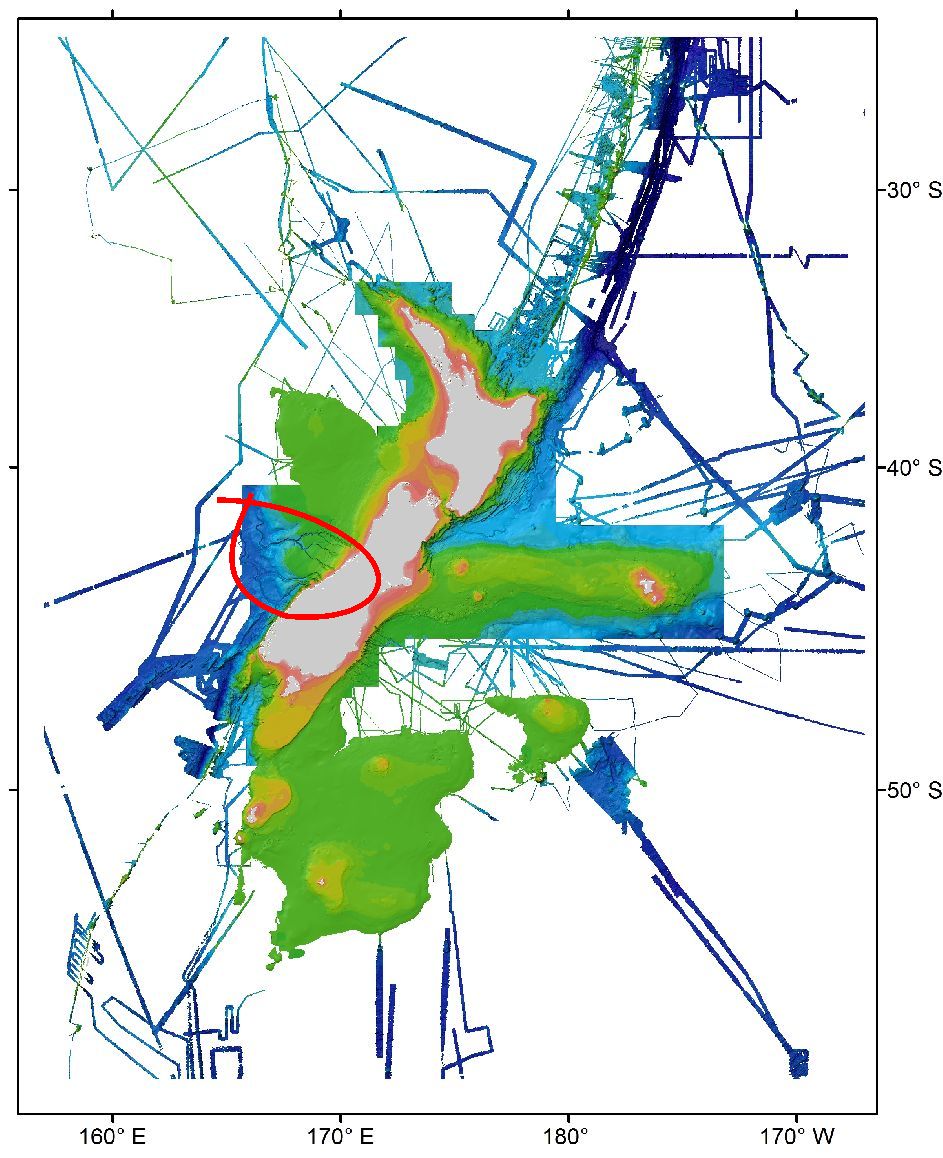 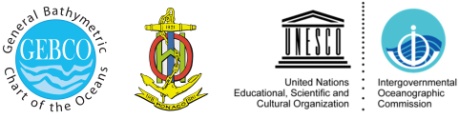 New Zealand Regional Bathymetry grid – made available by the National Institute of Water and Atmospheric Research (NIWA), New Zealand
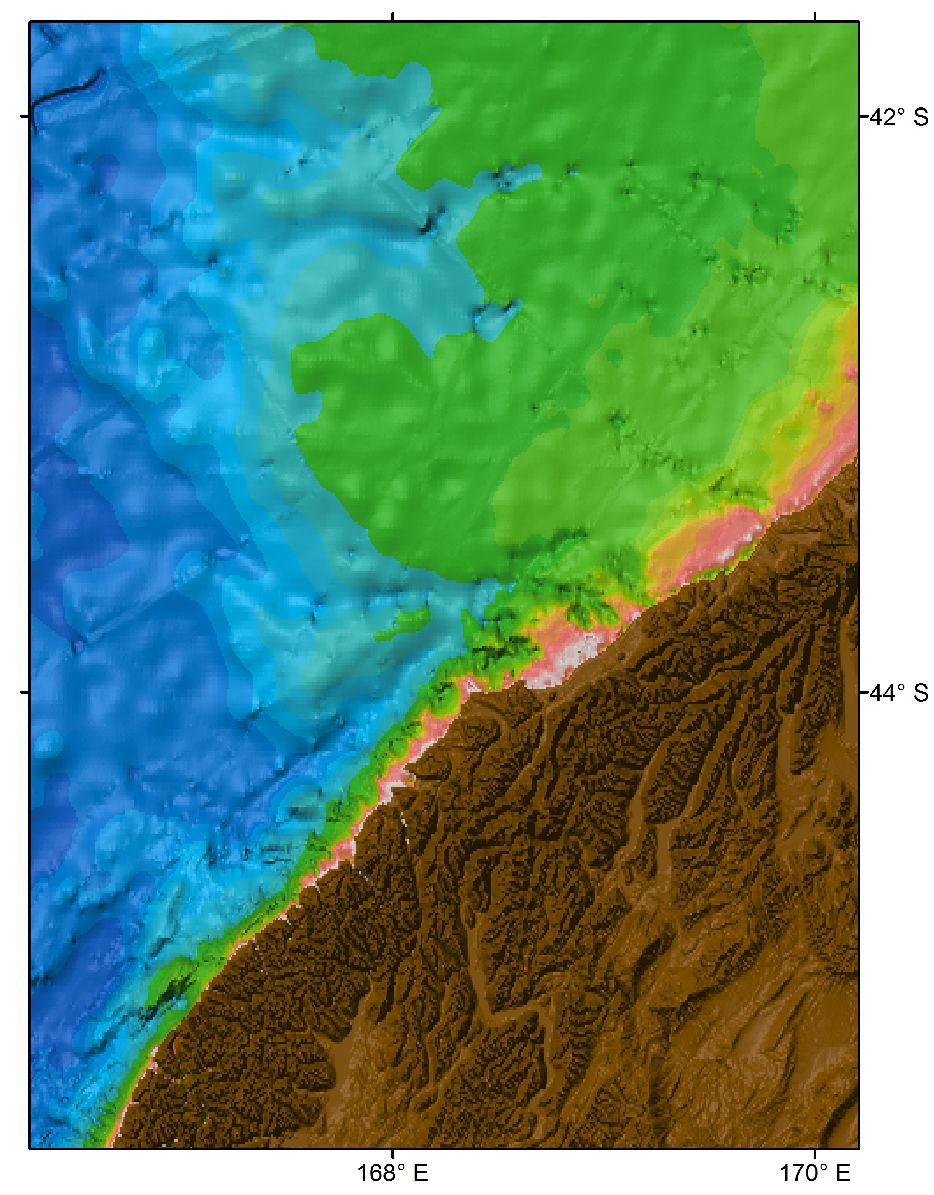 GEBCO_2014
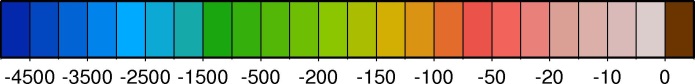 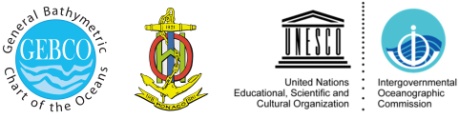 Depth (m)
New Zealand Regional Bathymetry grid – made available by the National Institute of Water and Atmospheric Research (NIWA), New Zealand
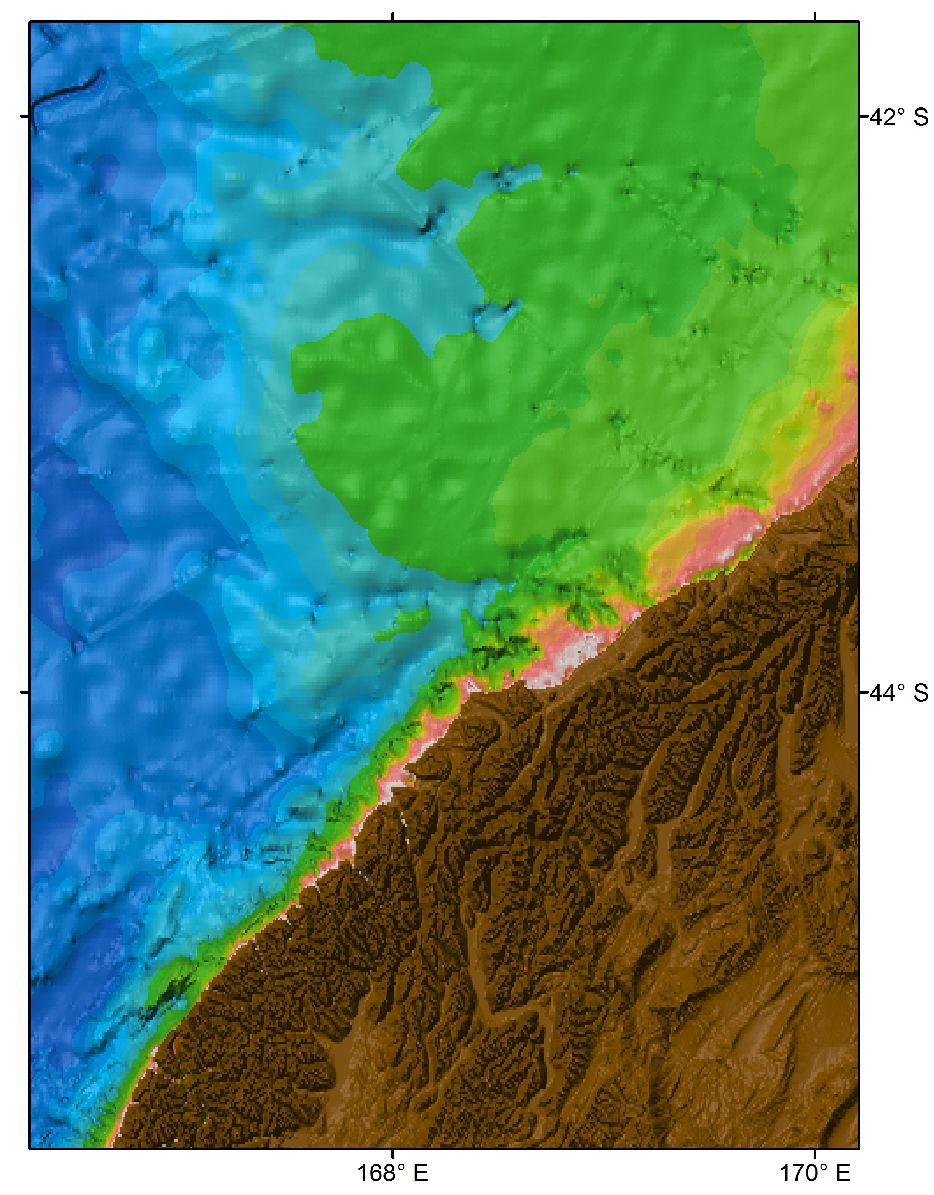 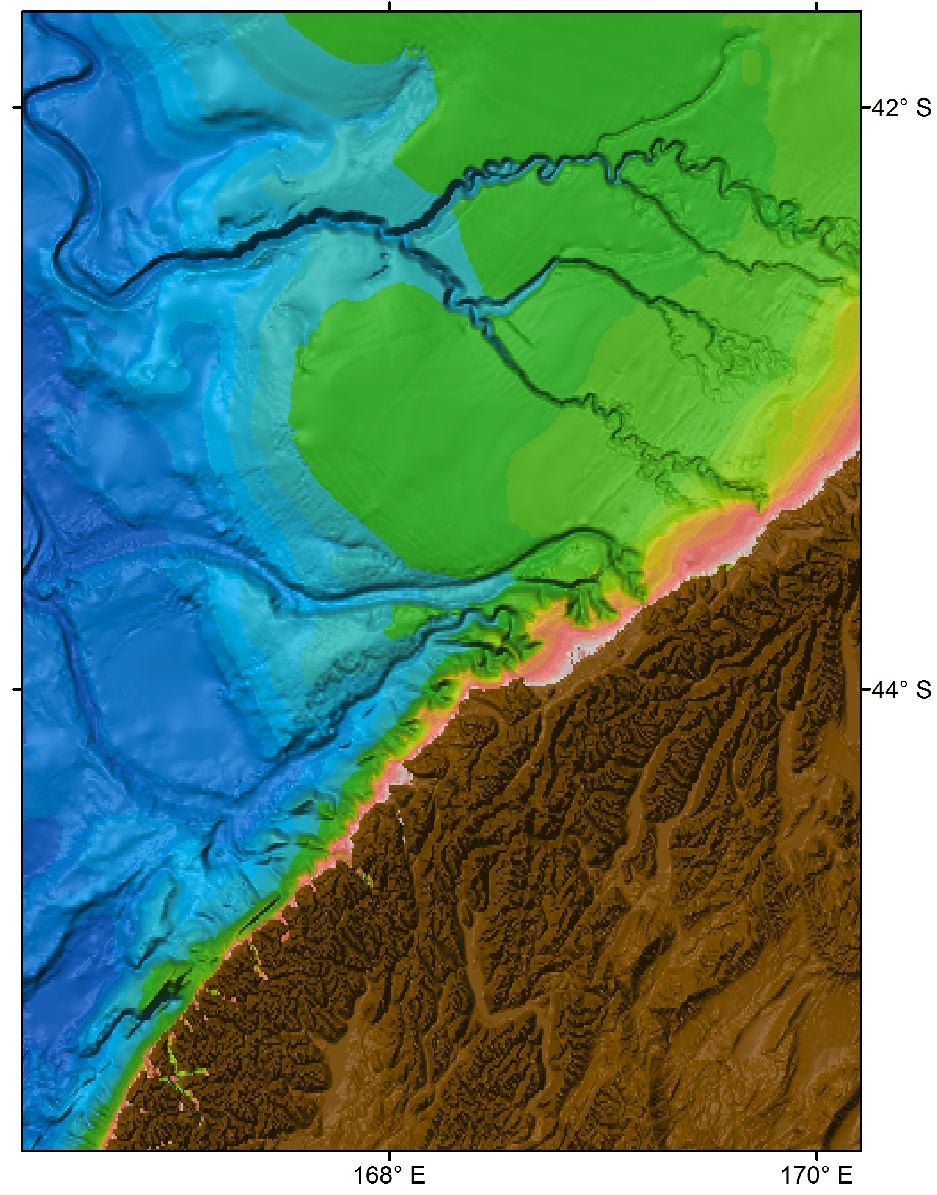 GEBCO_2014 updated with NIWA data set
GEBCO_2014
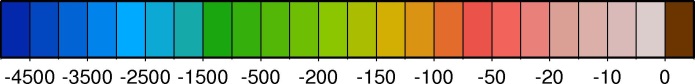 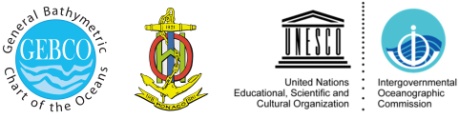 Depth (m)
ENC bathymetric sounding data coverage – provided by IHO Member States
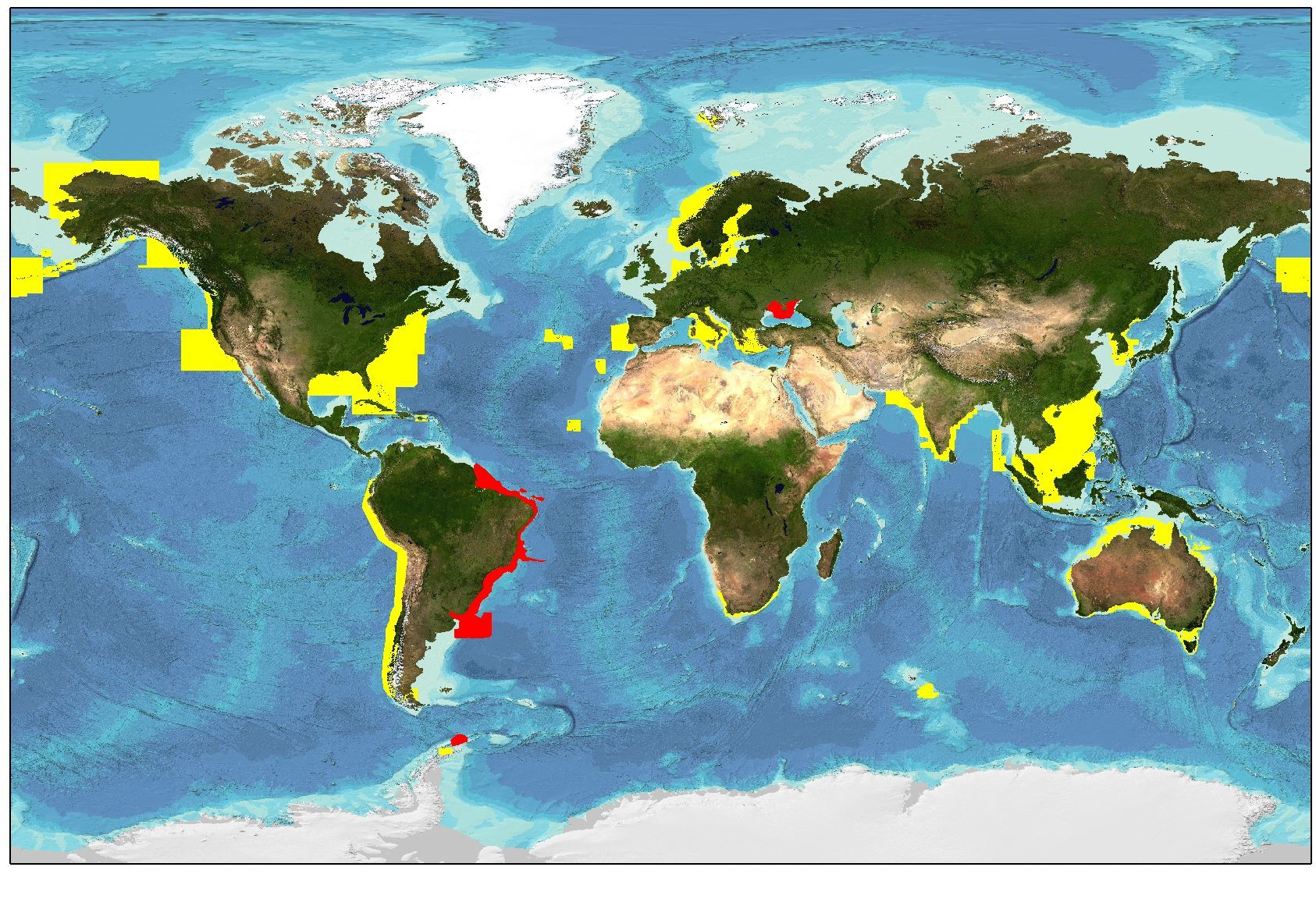 ENC coverage supplied in 2016 shown in red
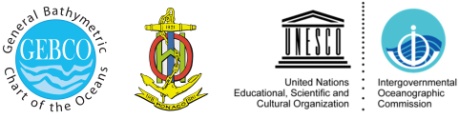 ENC bathymetric sounding data coverage – provided by IHO Member States
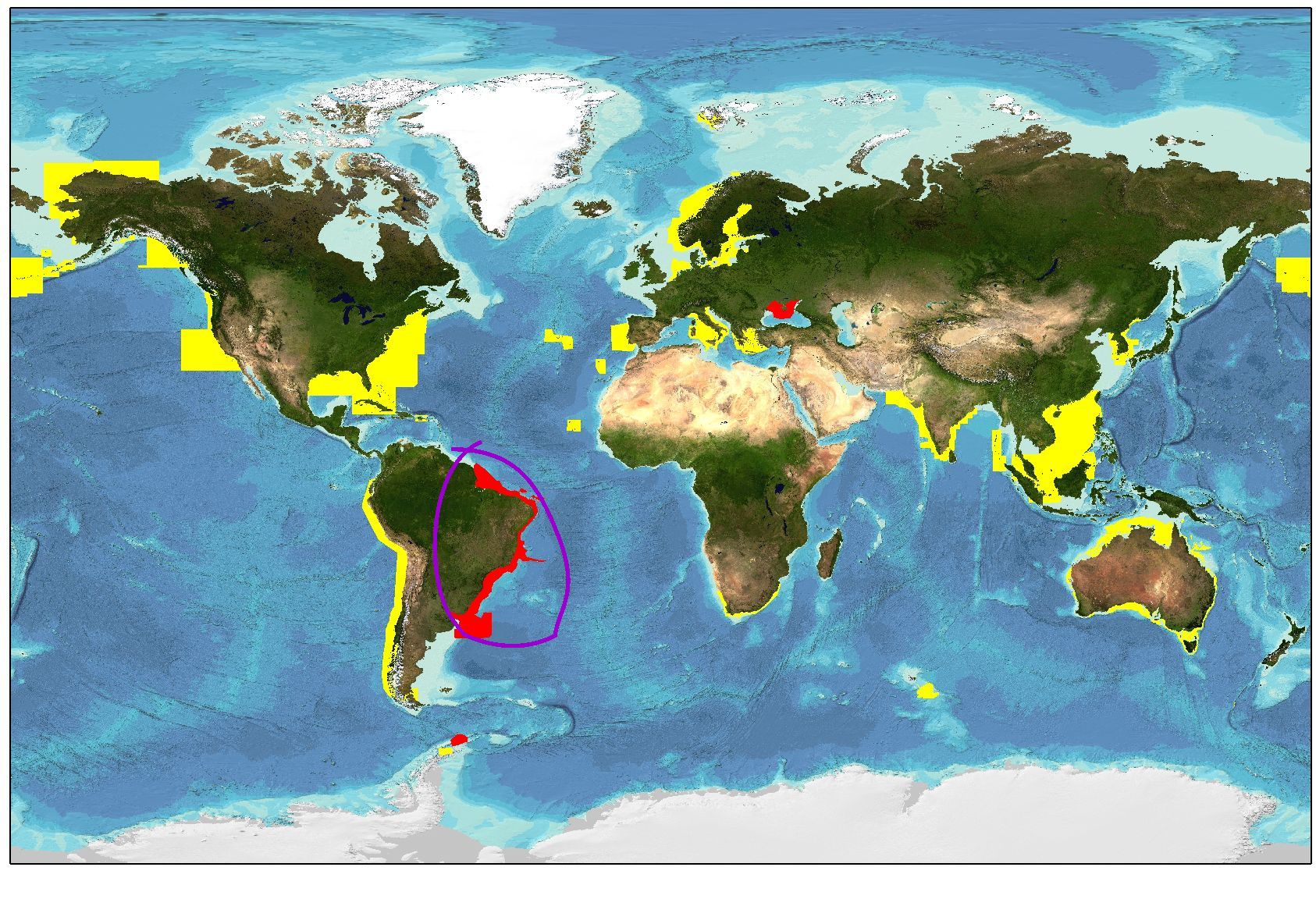 ENC coverage supplied in 2016 shown in red
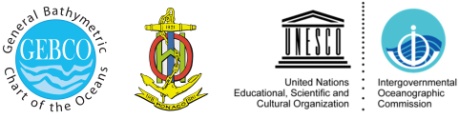 ENC bathymetric soundings
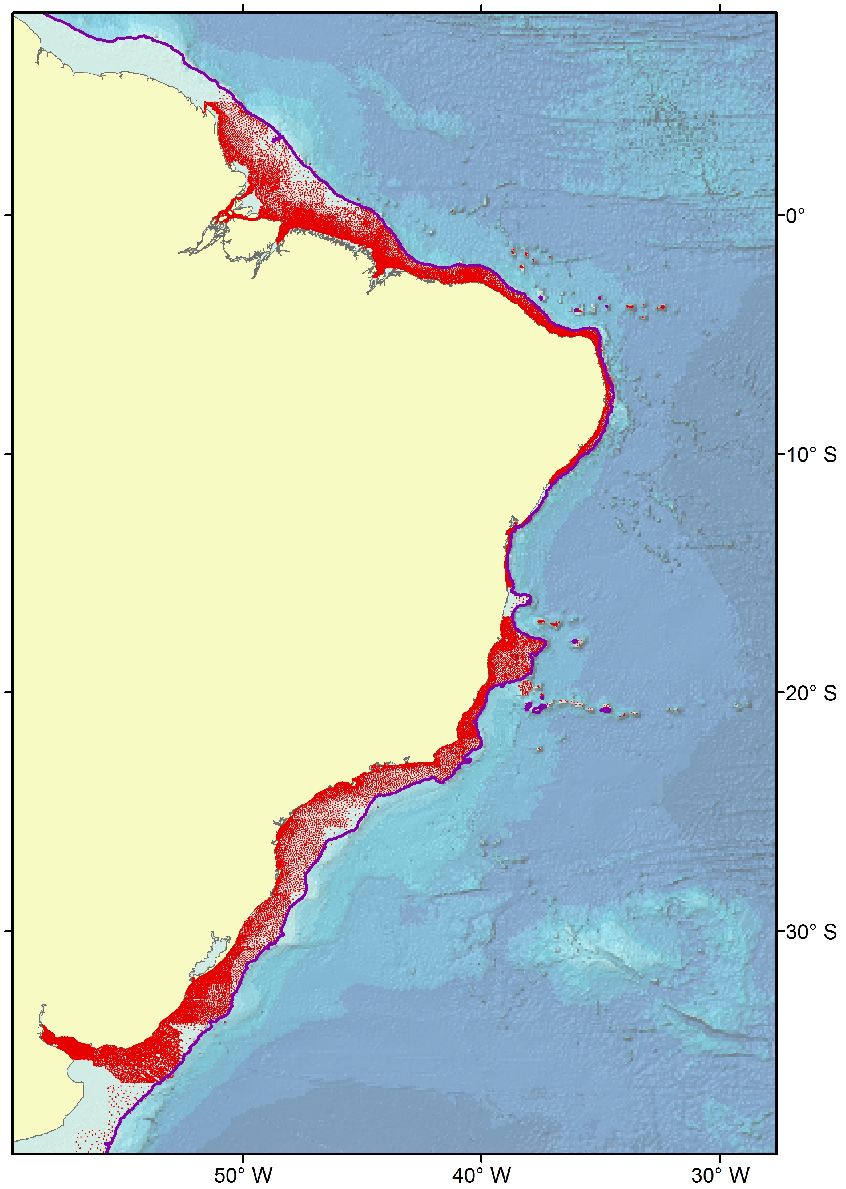 Coverage of ENC bathymetric sounding points (red) recently supplied to GEBCO by Brazil and Uruguay
200m contour shown in purple
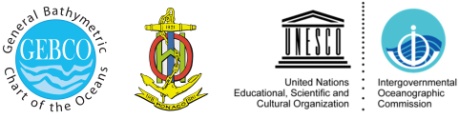 ENC bathymetric soundings
Coverage of ENC bathymetric sounding points (red) recently supplied to GEBCO by Brazil and Uruguay
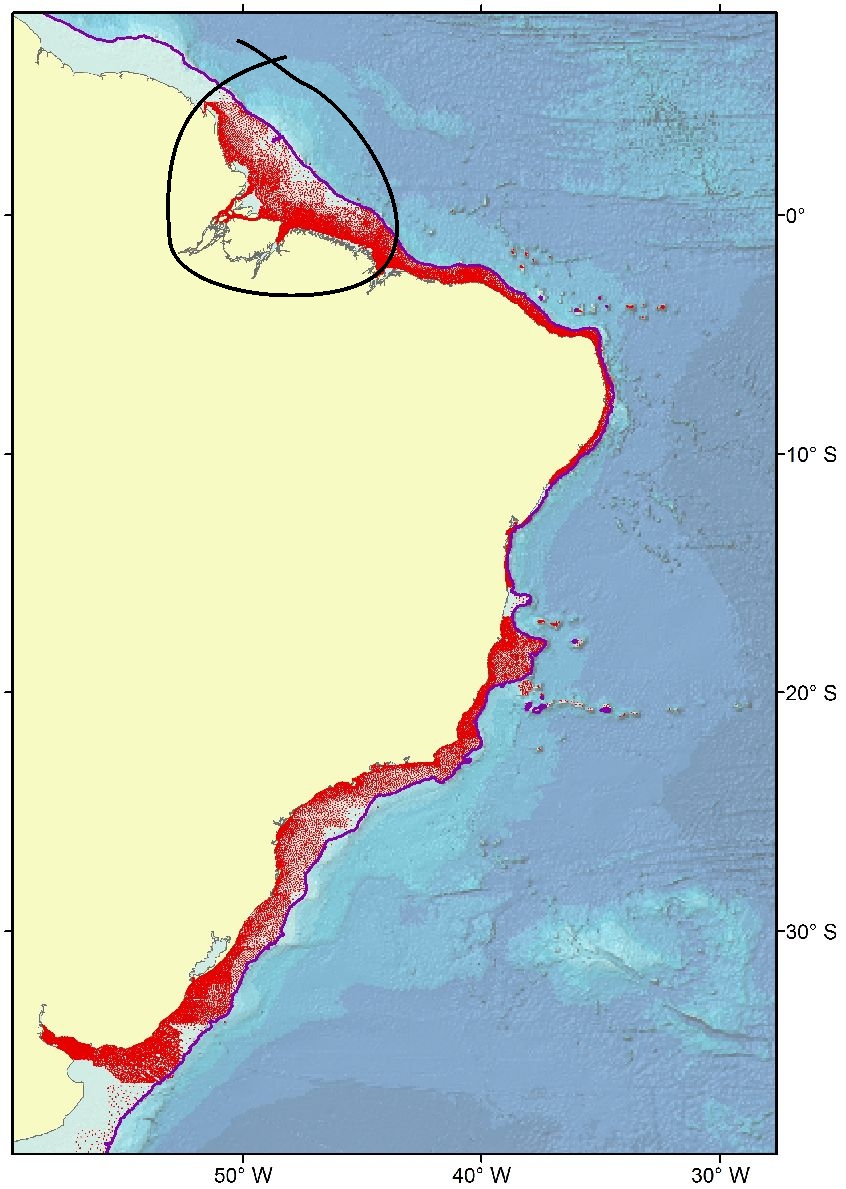 200m contour shown in purple
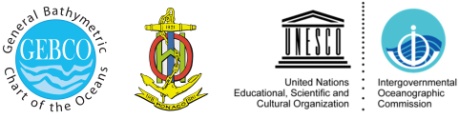 ENC bathymetric soundings
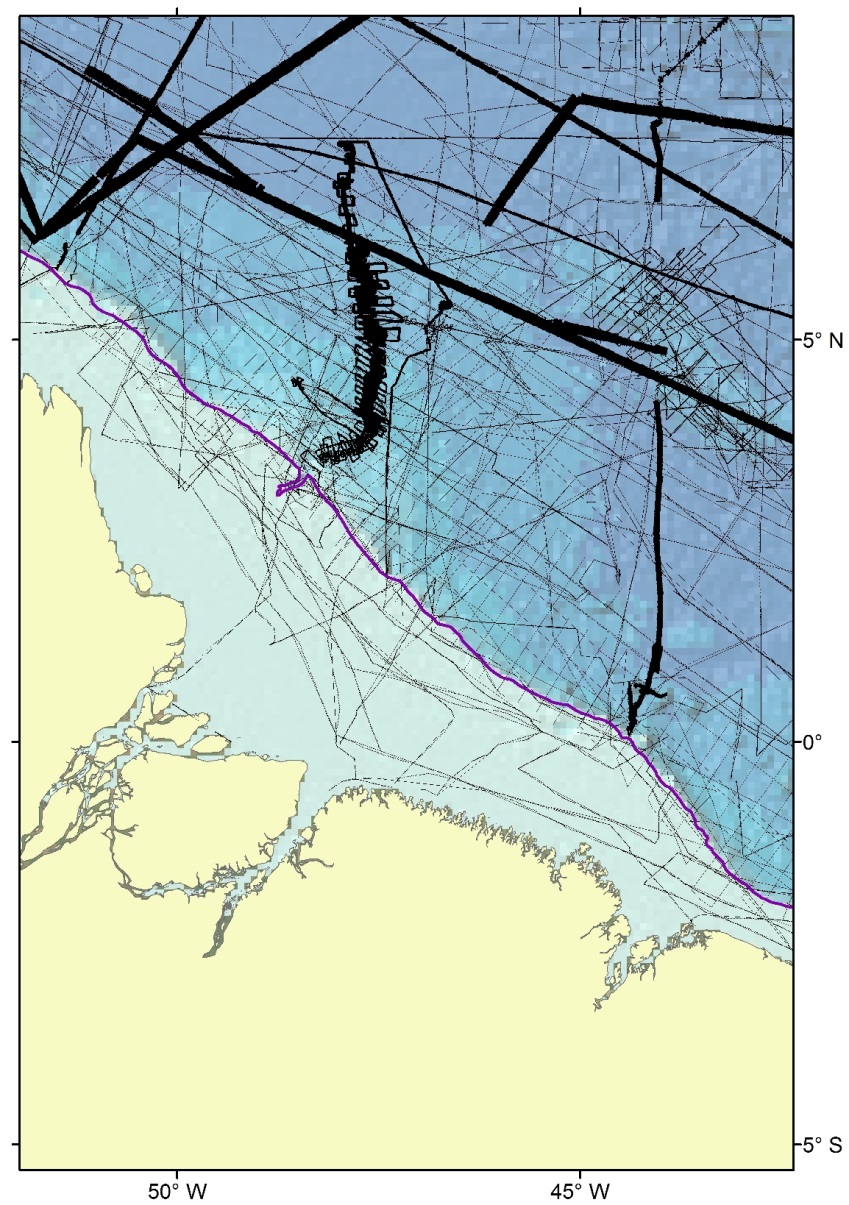 Trackline coverage used in developing GEBCO_2014 (black lines)
200m contour shown in purple
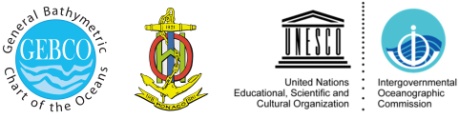 ENC bathymetric soundings
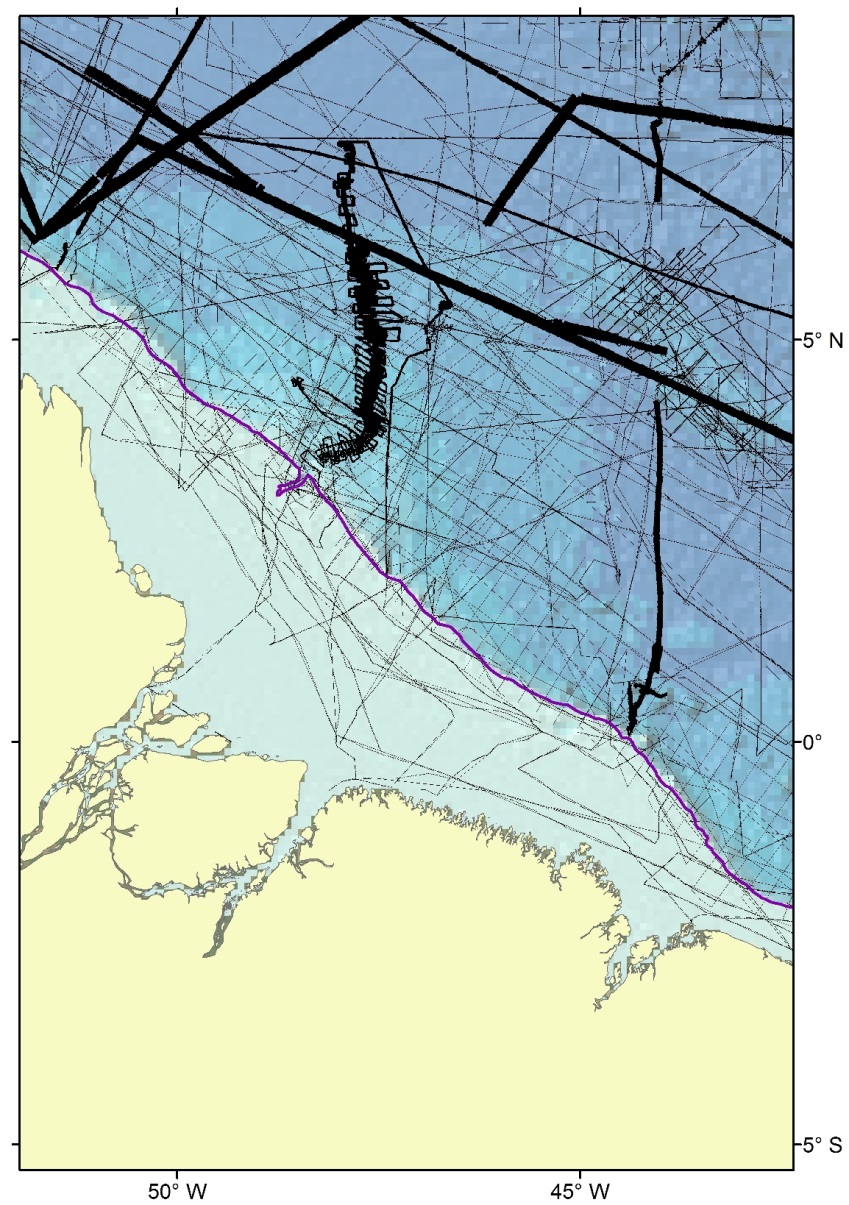 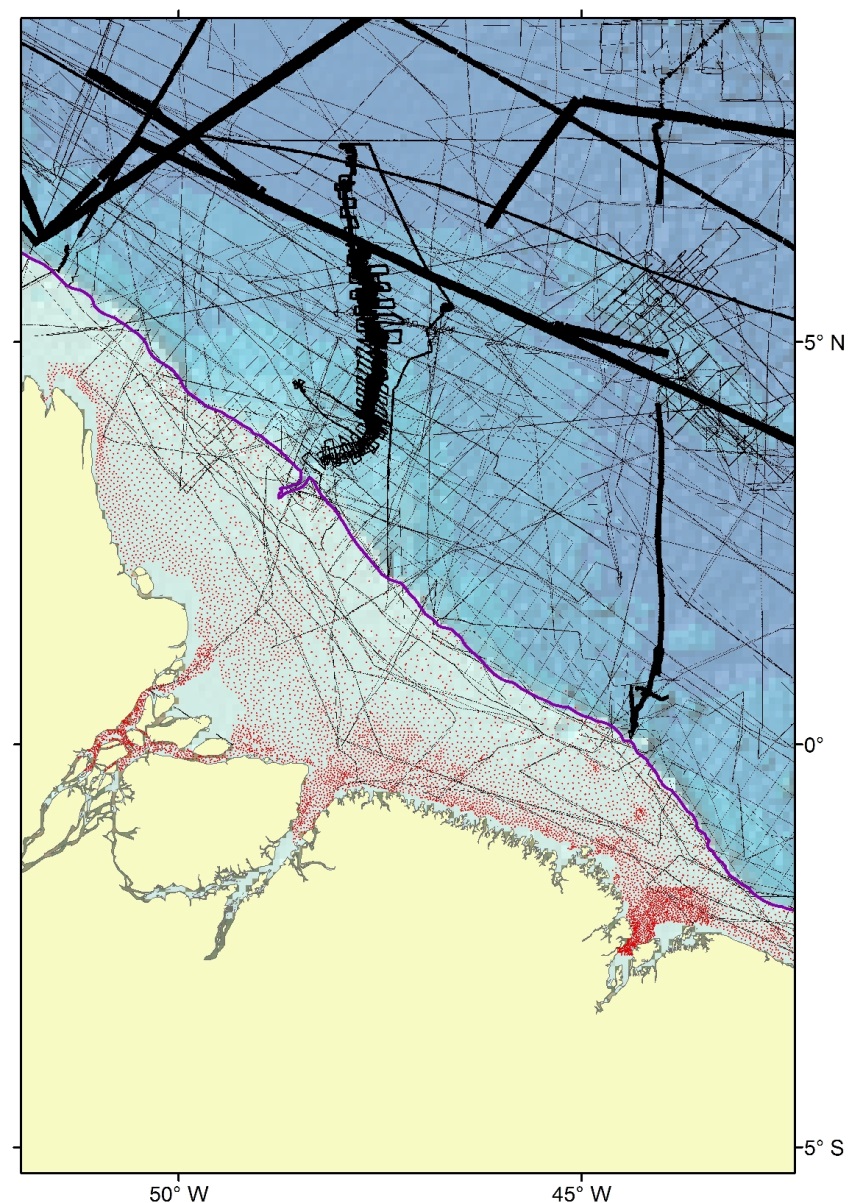 Part of the ENC sounding data set (red) recently supplied by Brazil
Trackline coverage used in developing GEBCO_2014 (black lines)
200m contour shown in purple
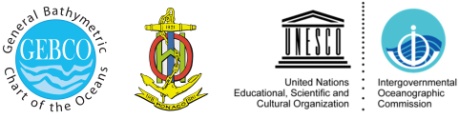 Multibeam bathymetric grids – Pacific Ocean
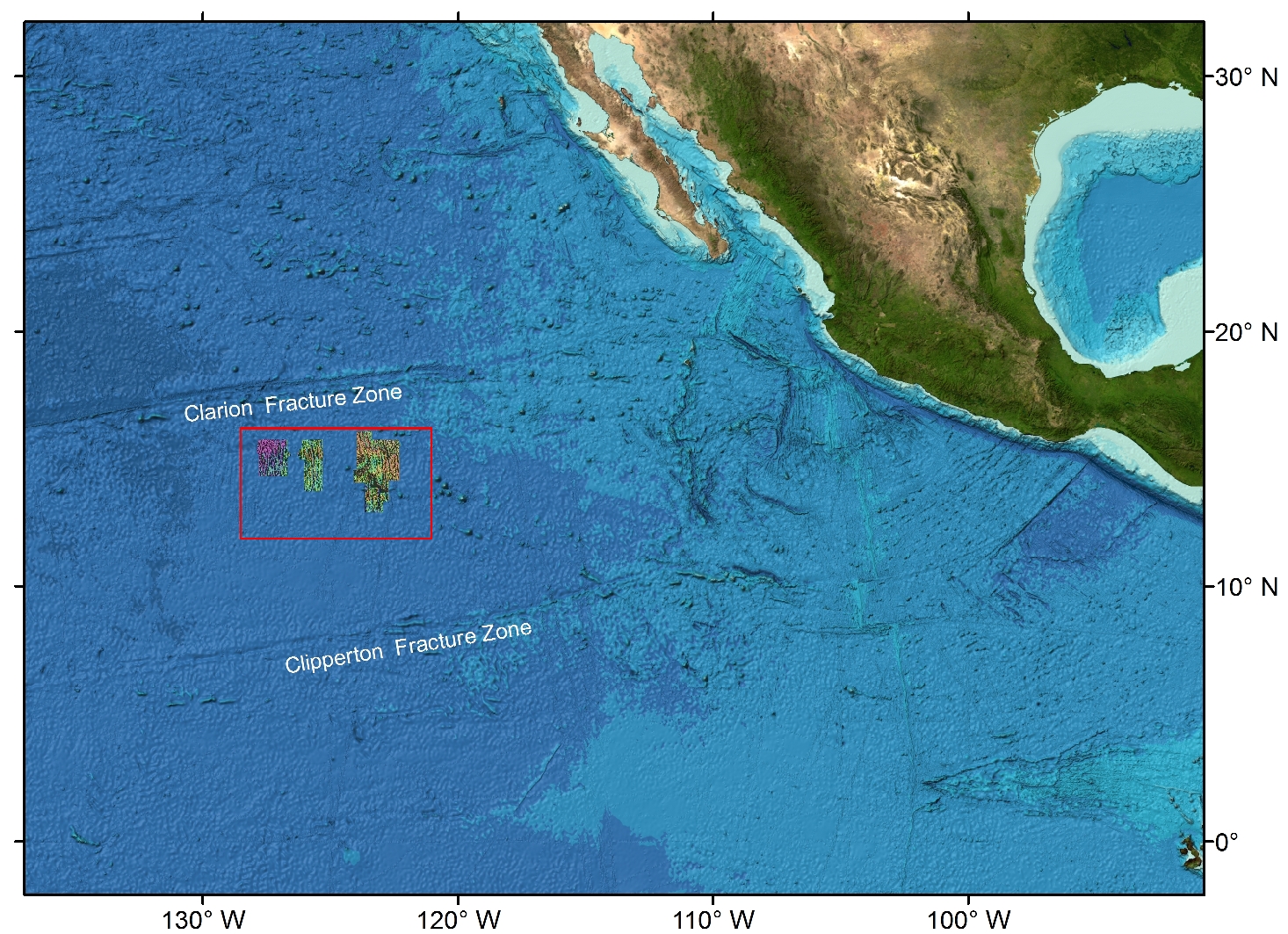 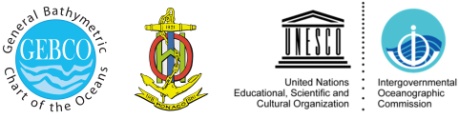 Multibeam bathymetric grids – Pacific Ocean
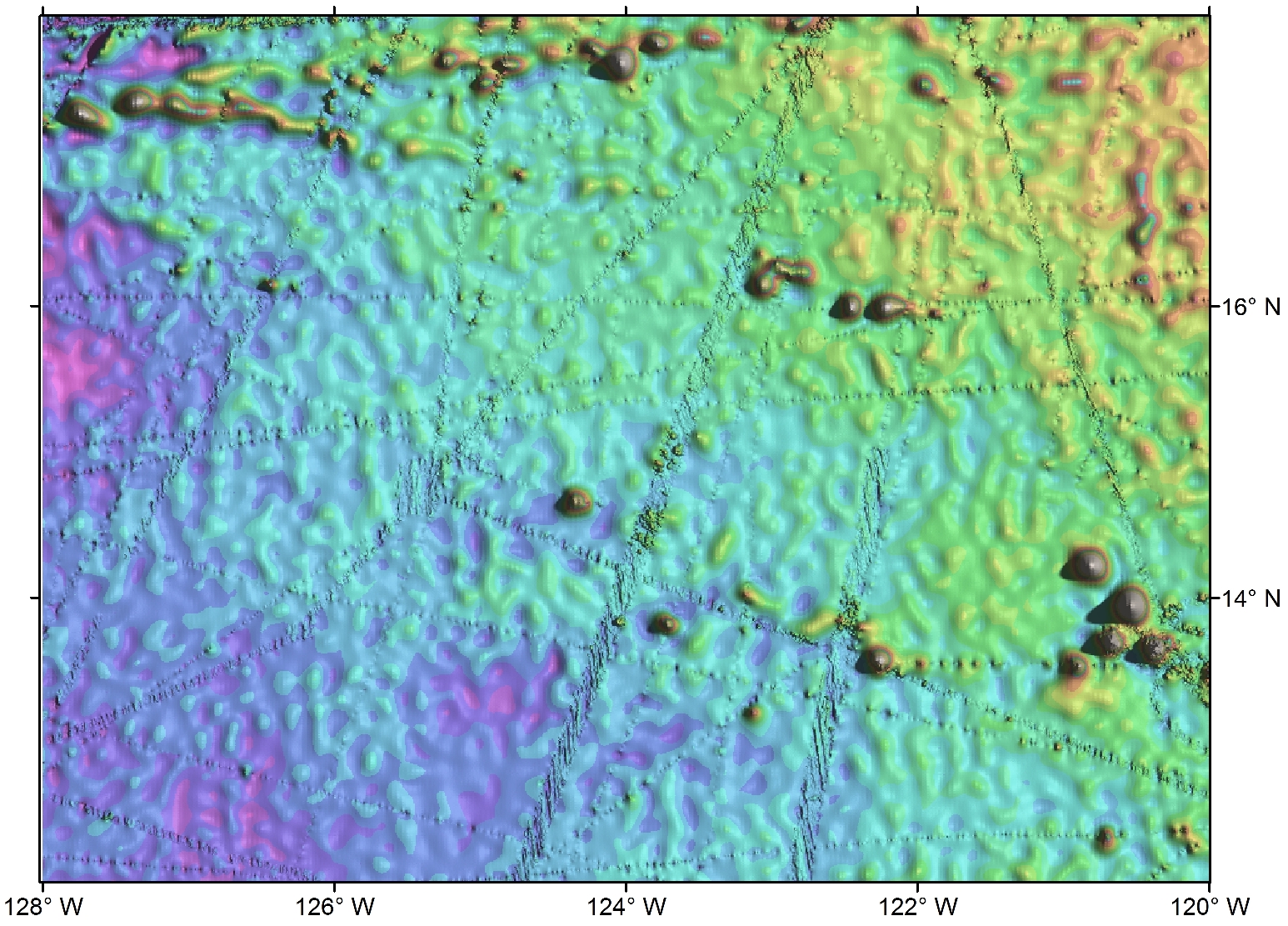 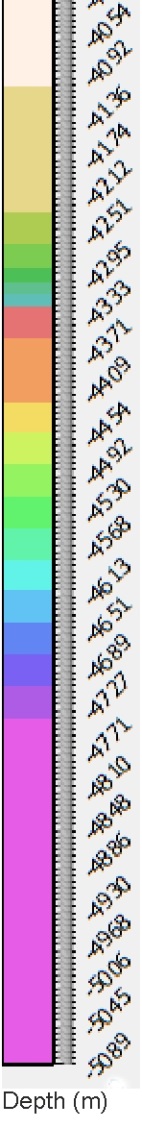 GEBCO_2014
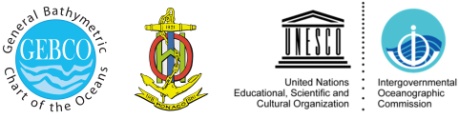 Multibeam bathymetric grids – Pacific Ocean
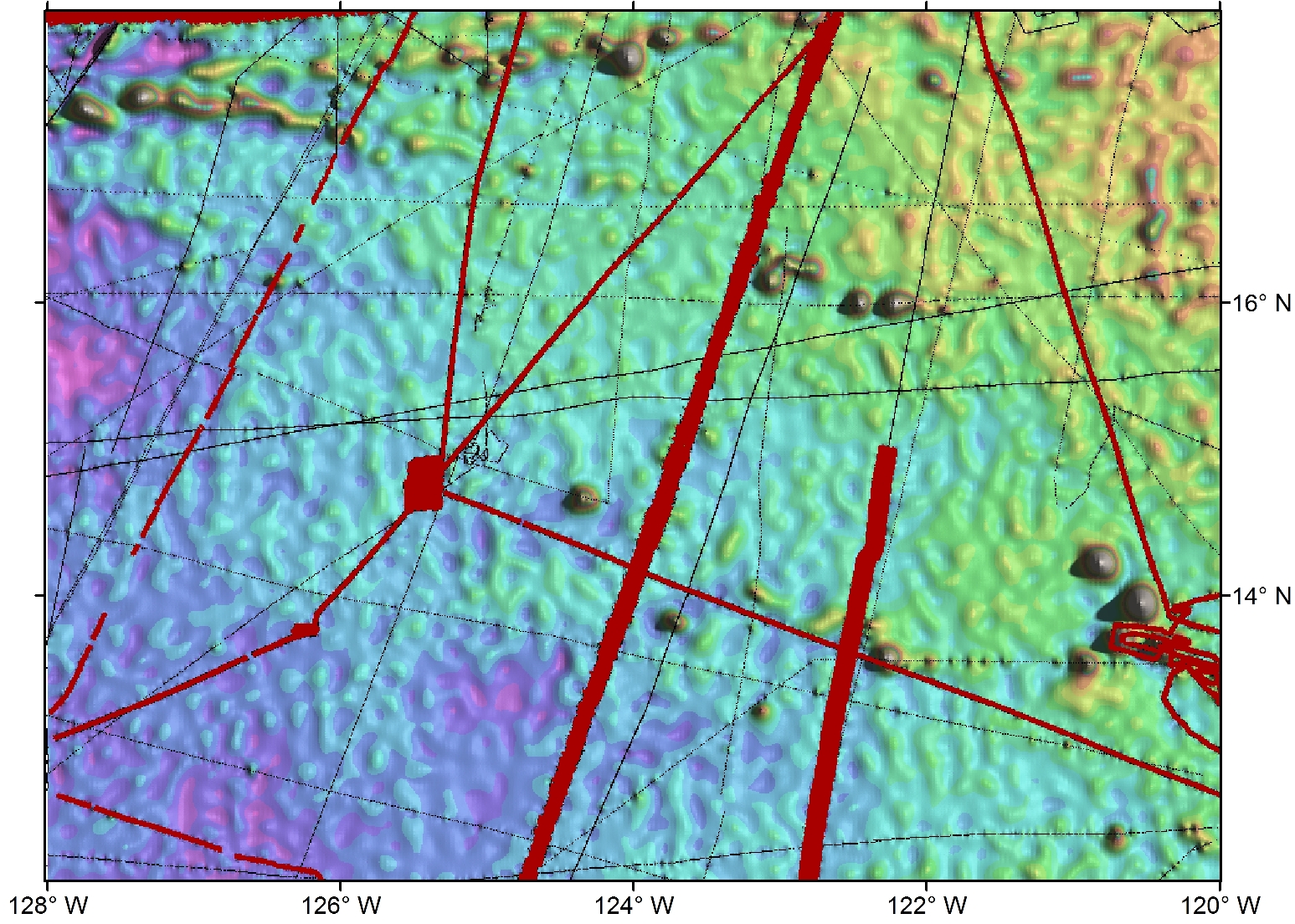 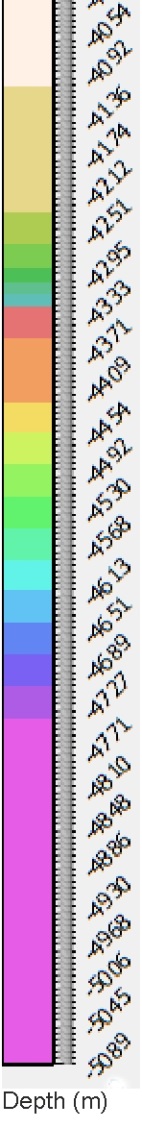 GEBCO_2014 overlain by track line control. Red = multibeam; black = single beam
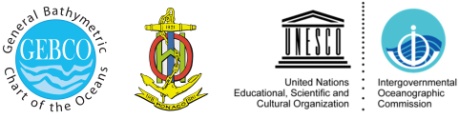 Multibeam bathymetric grids – Pacific Ocean
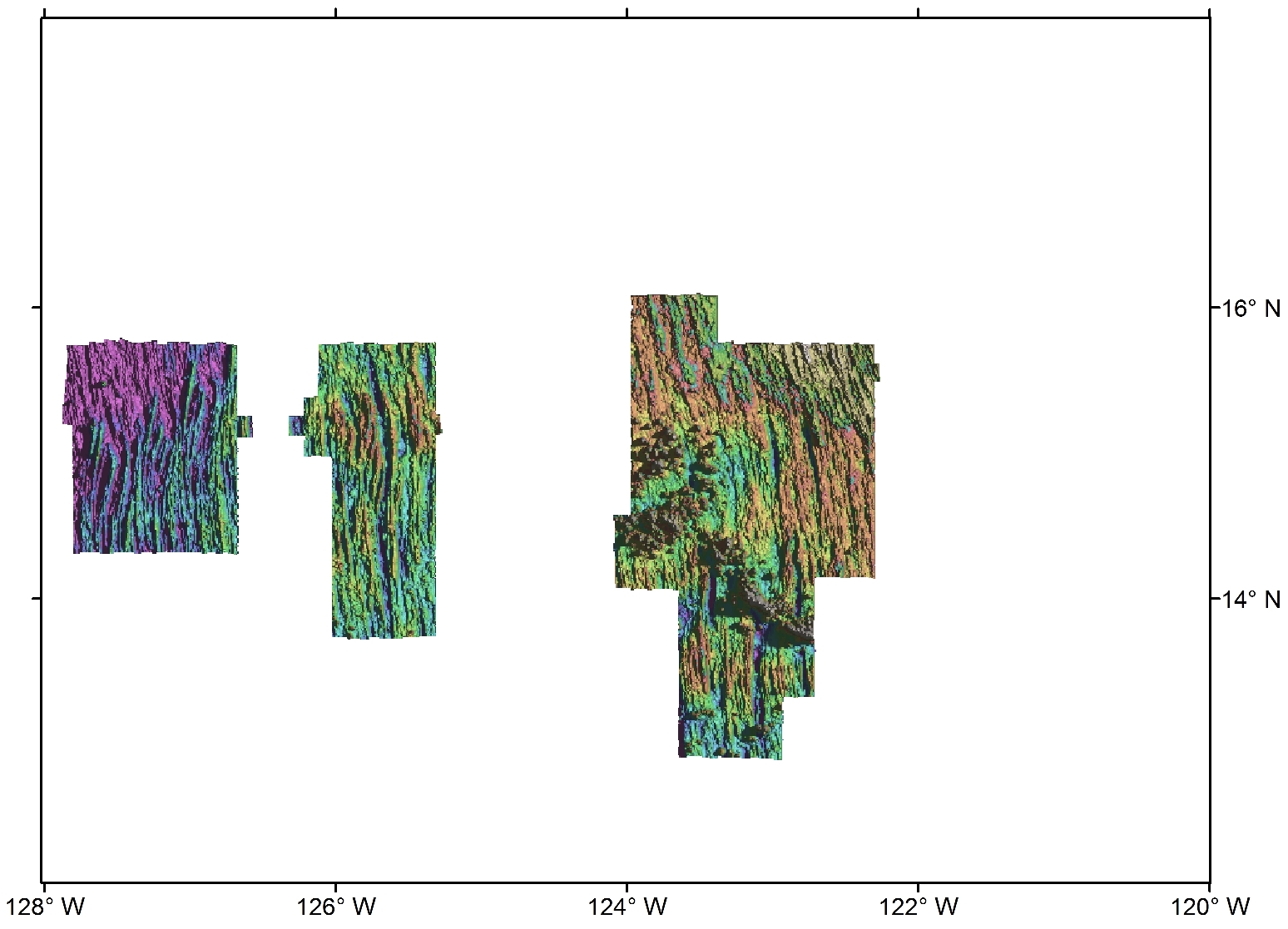 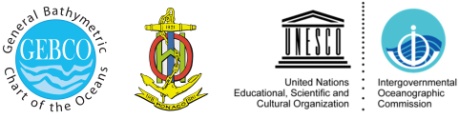 Bathymetry provided by DEME Group – based on multibeam
Multibeam bathymetric grids – Pacific Ocean
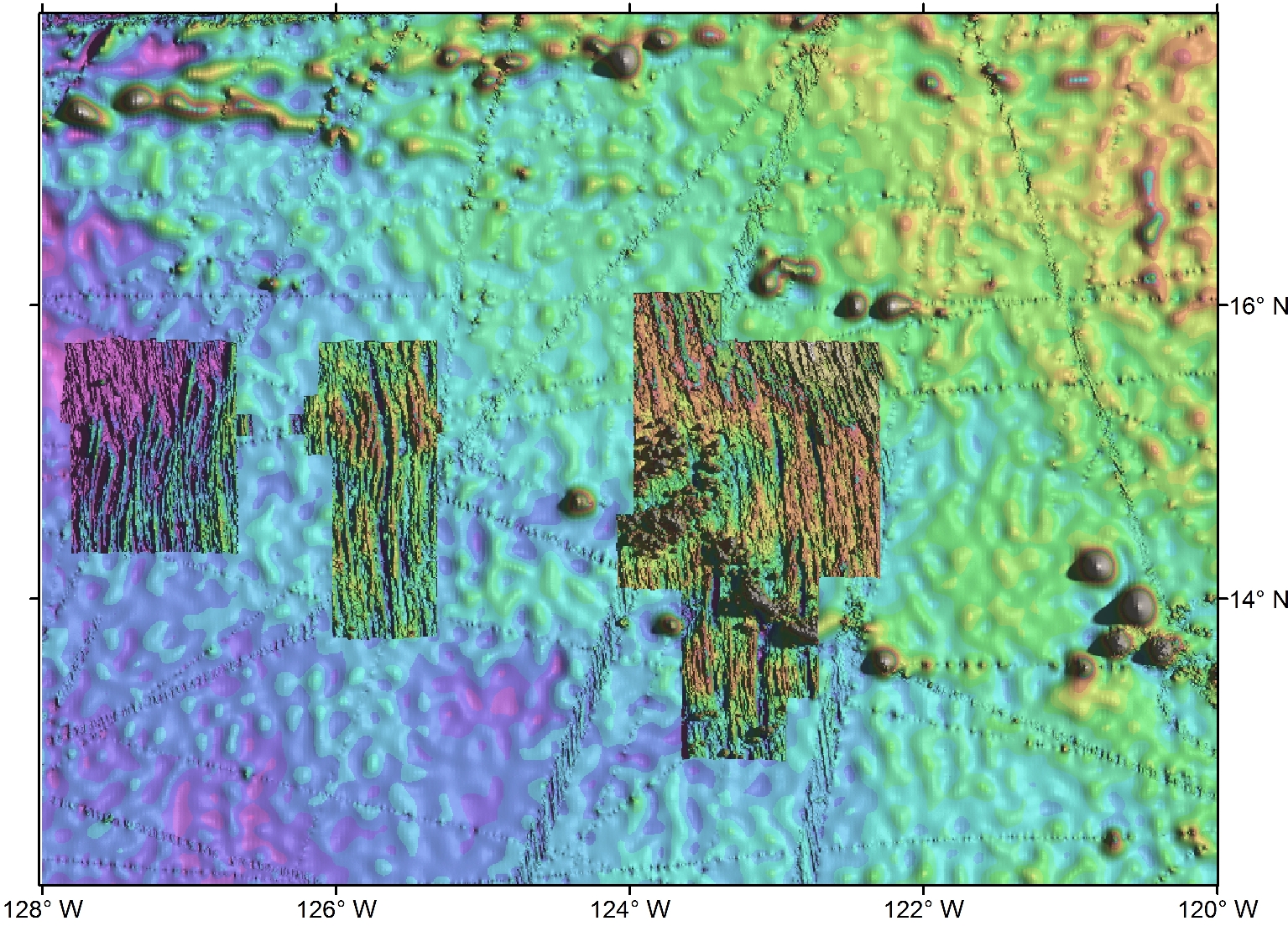 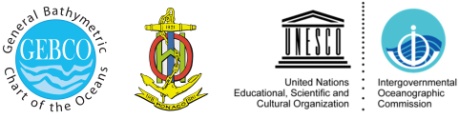 DEME Group data overlain on GEBCO_2014
Thank you

Any questions?
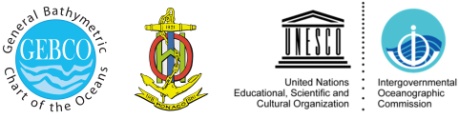